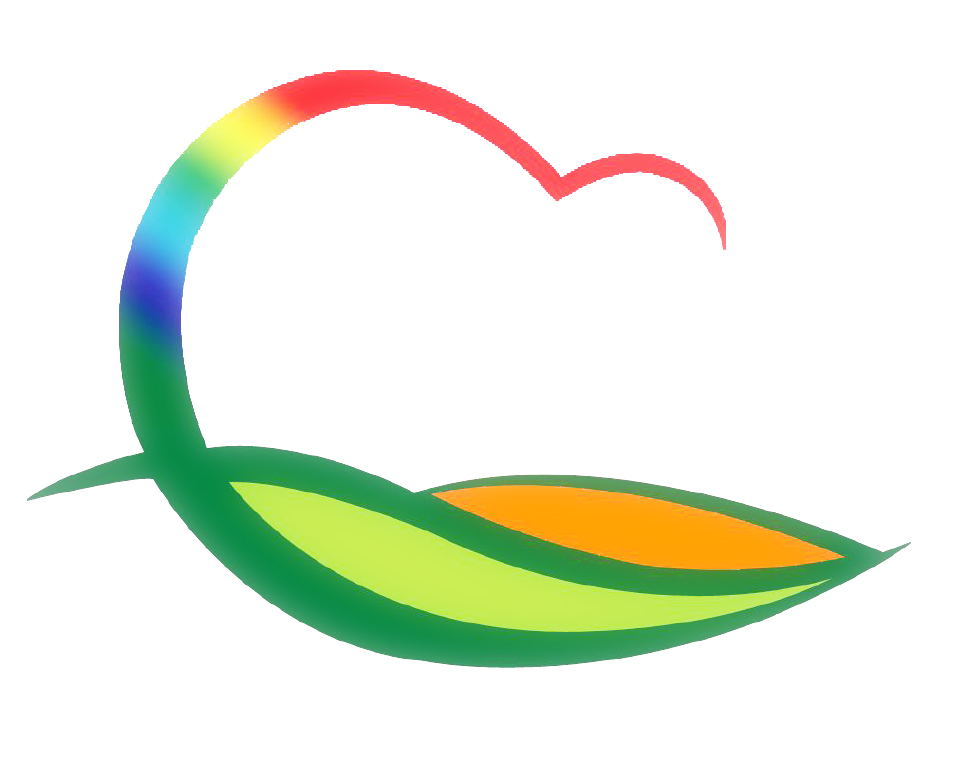 행   정   과
[Speaker Notes: 먼저, 지금의 옥천입니다.]
5-1. 2020년 상반기 퇴임식
6. 22. (월) 11:00 / 대회의실 / 상반기 퇴직자 14명
임용장, 공로패, 기념패 수여
 ※ 퇴임자 오찬 : 6. 22.(월) 12:00 / 파도회초밥
5-2. 부군수님 이임행사
6. 22. (월) ~ 6. 23. (화) / 읍·면, 직속기관, 사업소 / 이임방문
6. 29. (월) 15:00 / 대회의실 / 이임식
5-3. 6월 확대간부회의 개최
6. 24. (수) 17:00 / 영상회의 / 특수시책, 주민여론, 홍보사항 등
  ※ 군수님 하실 일 : 회의주재
5-4. 영동군-오산시 자매결연 20주년 축하사절단 상호 방문
6. 23. (화) 14:00 / 오산시장 집무실 / 행정복지국장 외 4명
6. 24. (수) 12:00 / 군수님실 / 자치행정국장 외 4명
  ※ 군수님 하실 일 : 오찬 및 환담 주재
5-5. 산업안전보건법 팀장교육
6. 26. (금) 16:00 / 대회의실 / 30명
 ※ 강사 : 송길영 (대한산업안전본부 부장)